Unit 1the body
Lesson 1
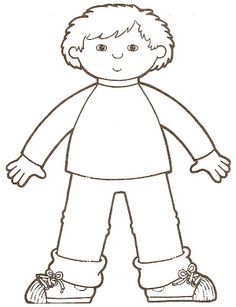 body
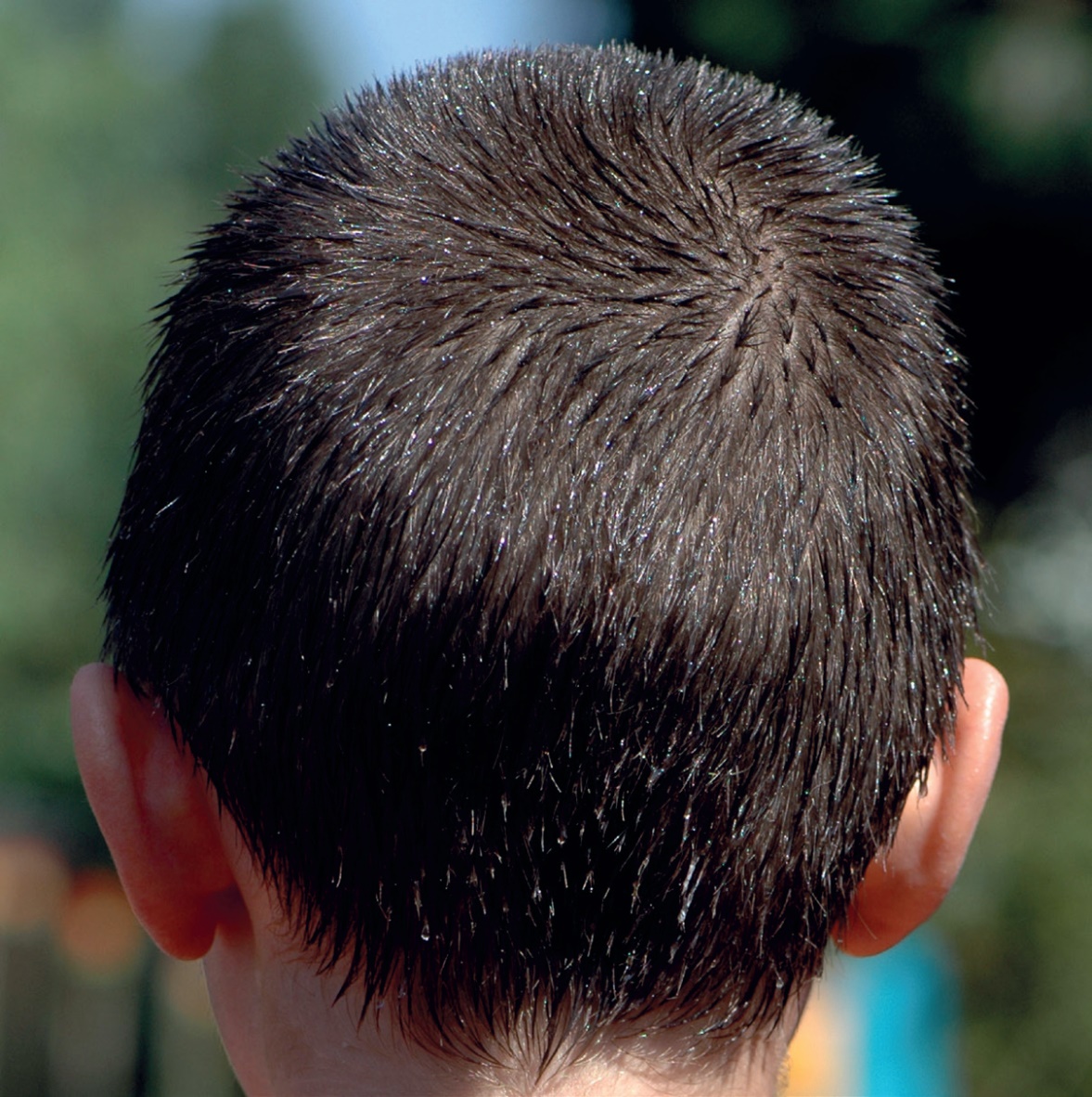 head
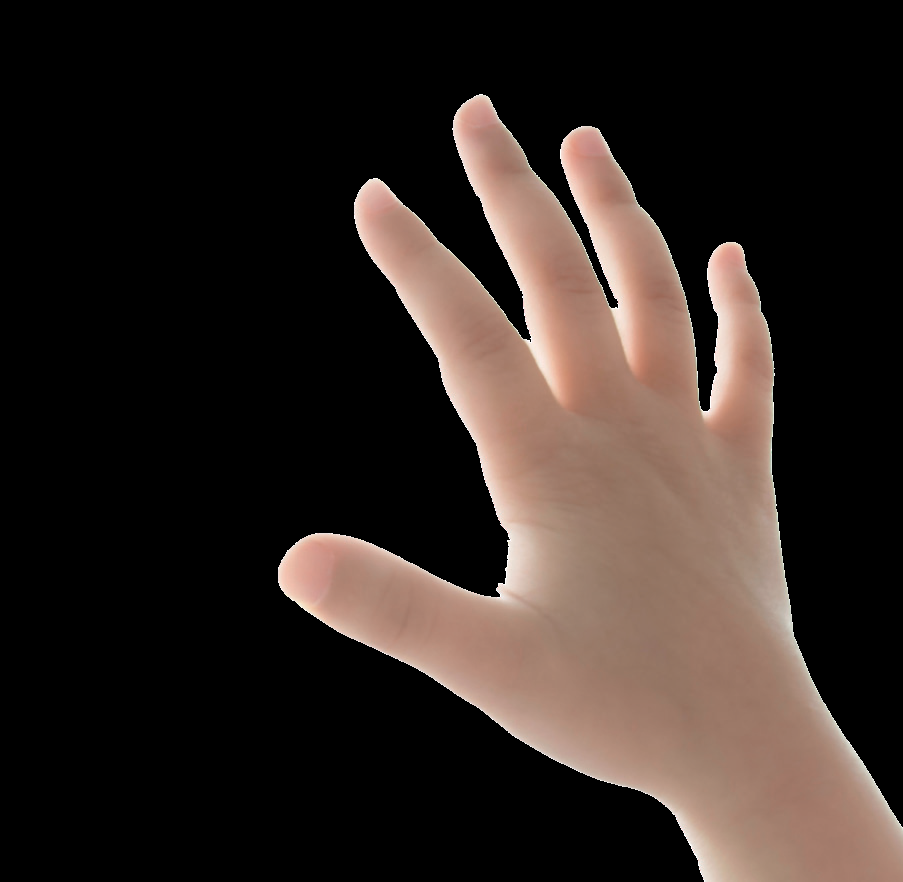 hand
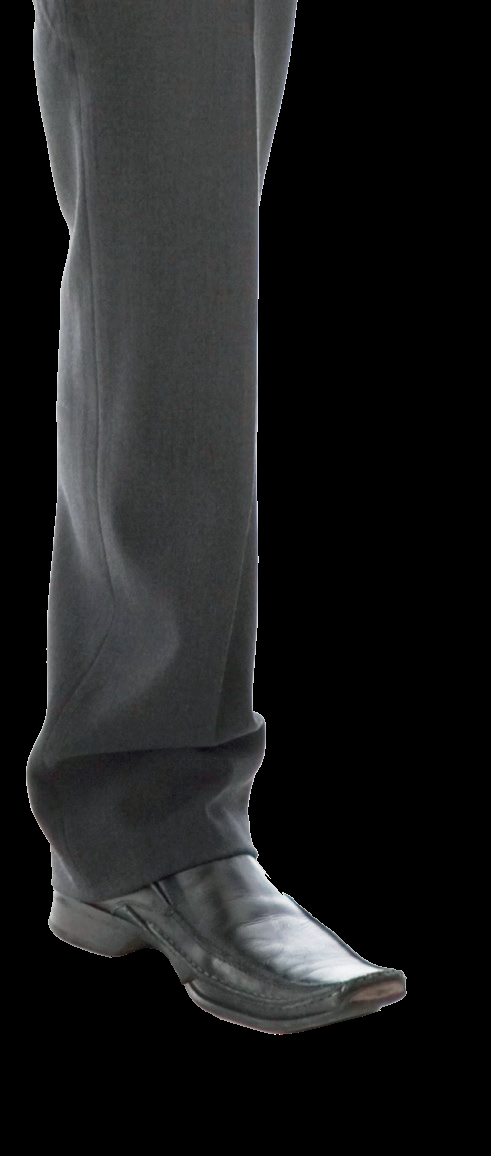 leg
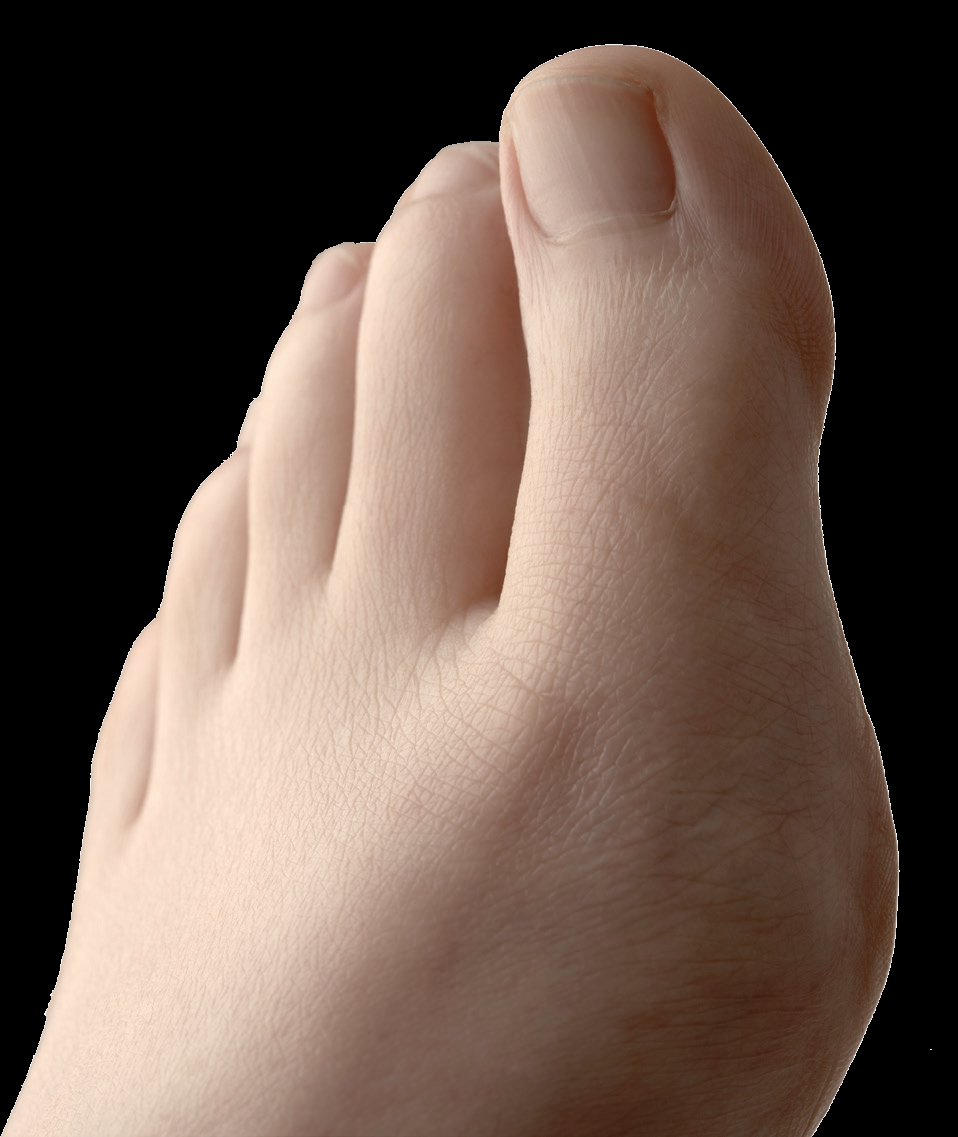 toe
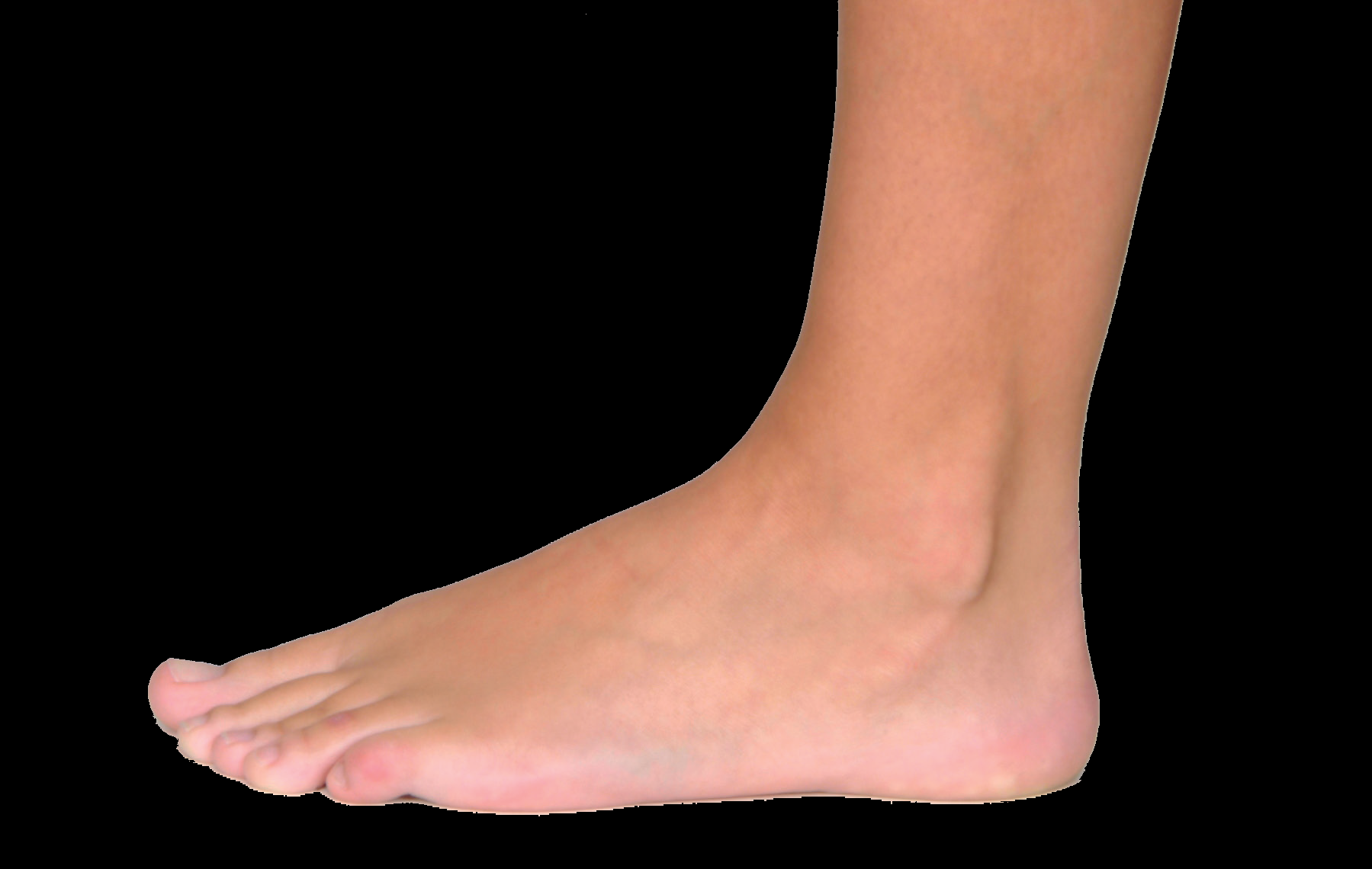 foot
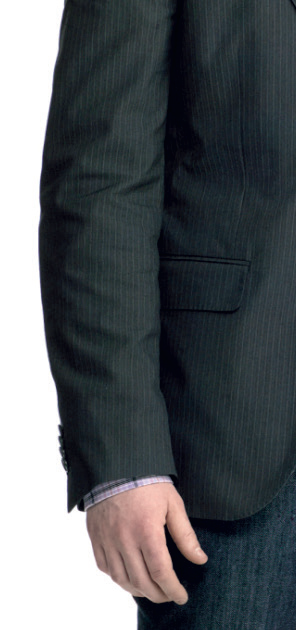 arm
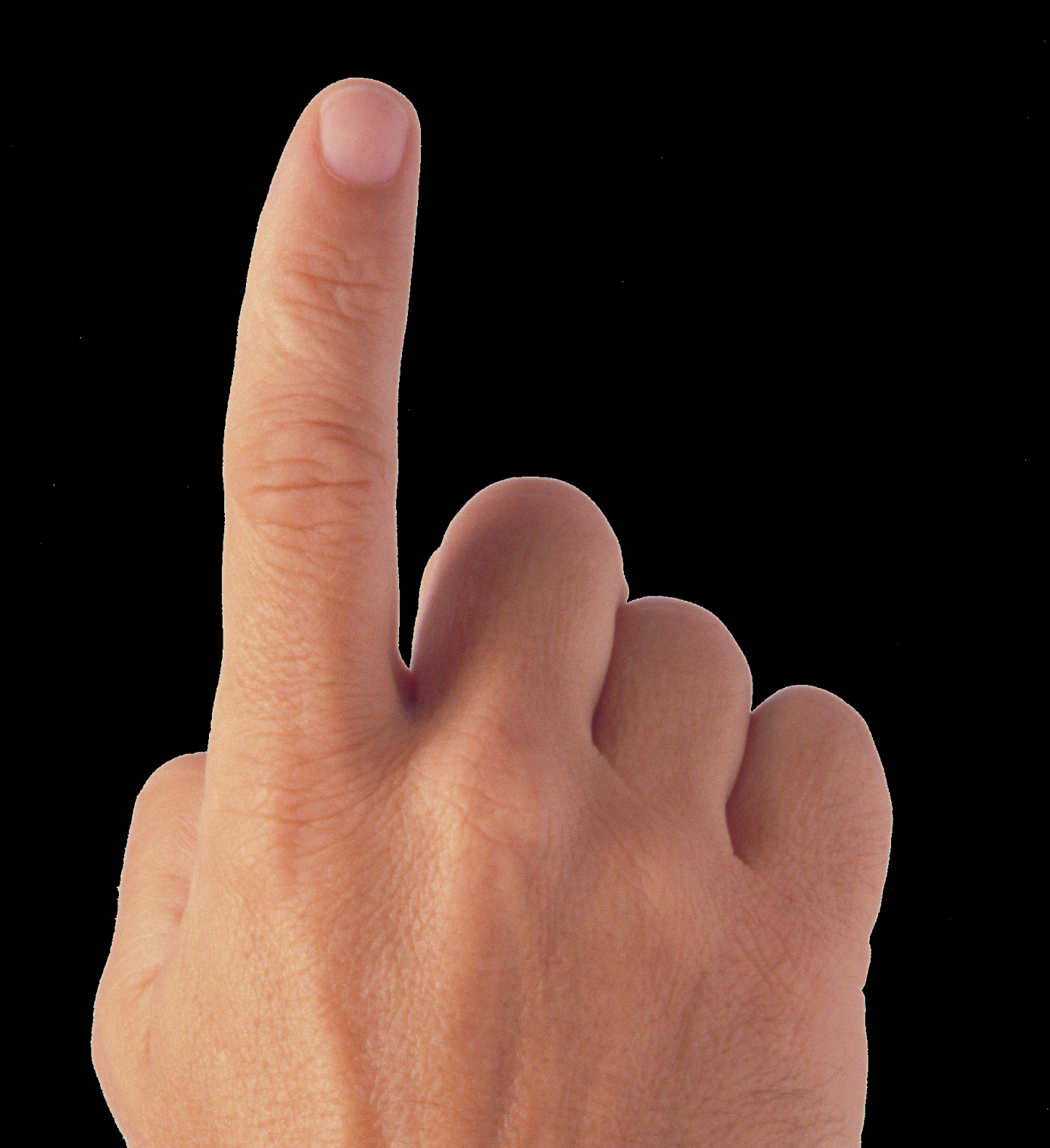 finger
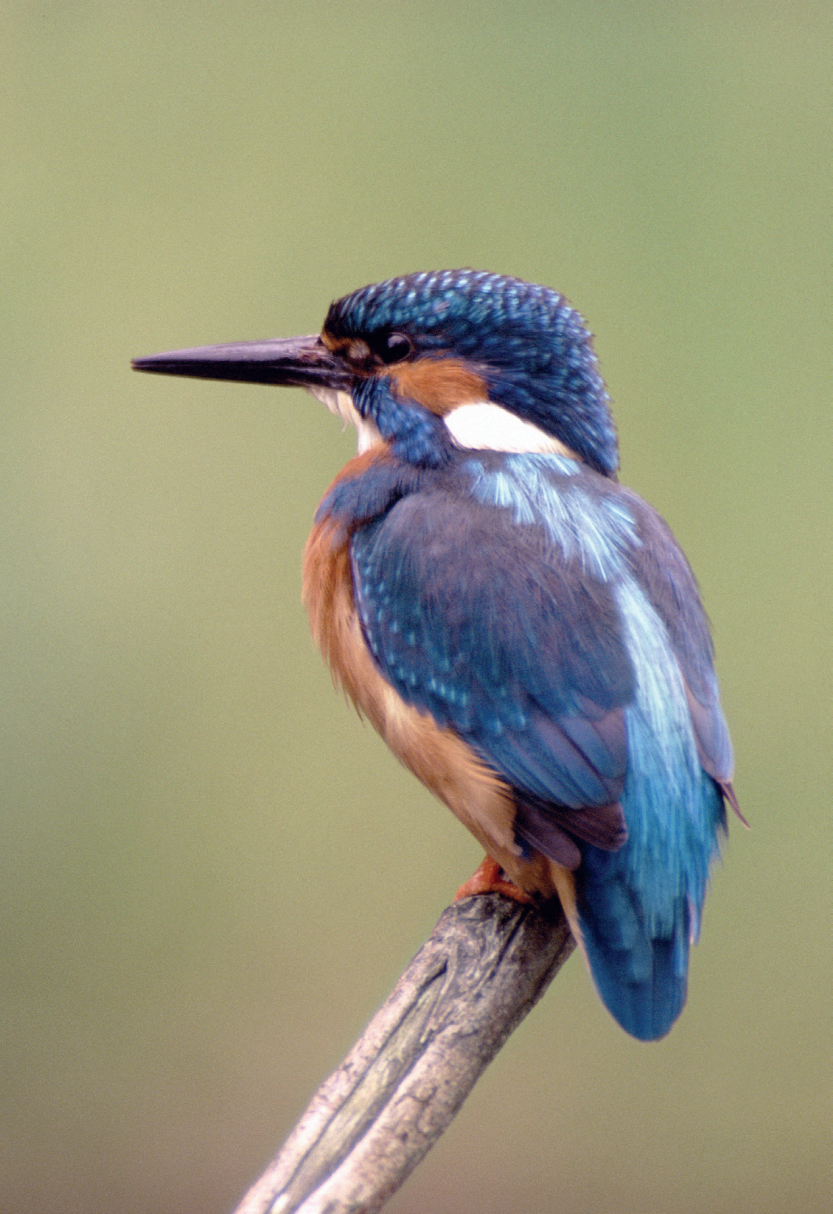 bird
B b
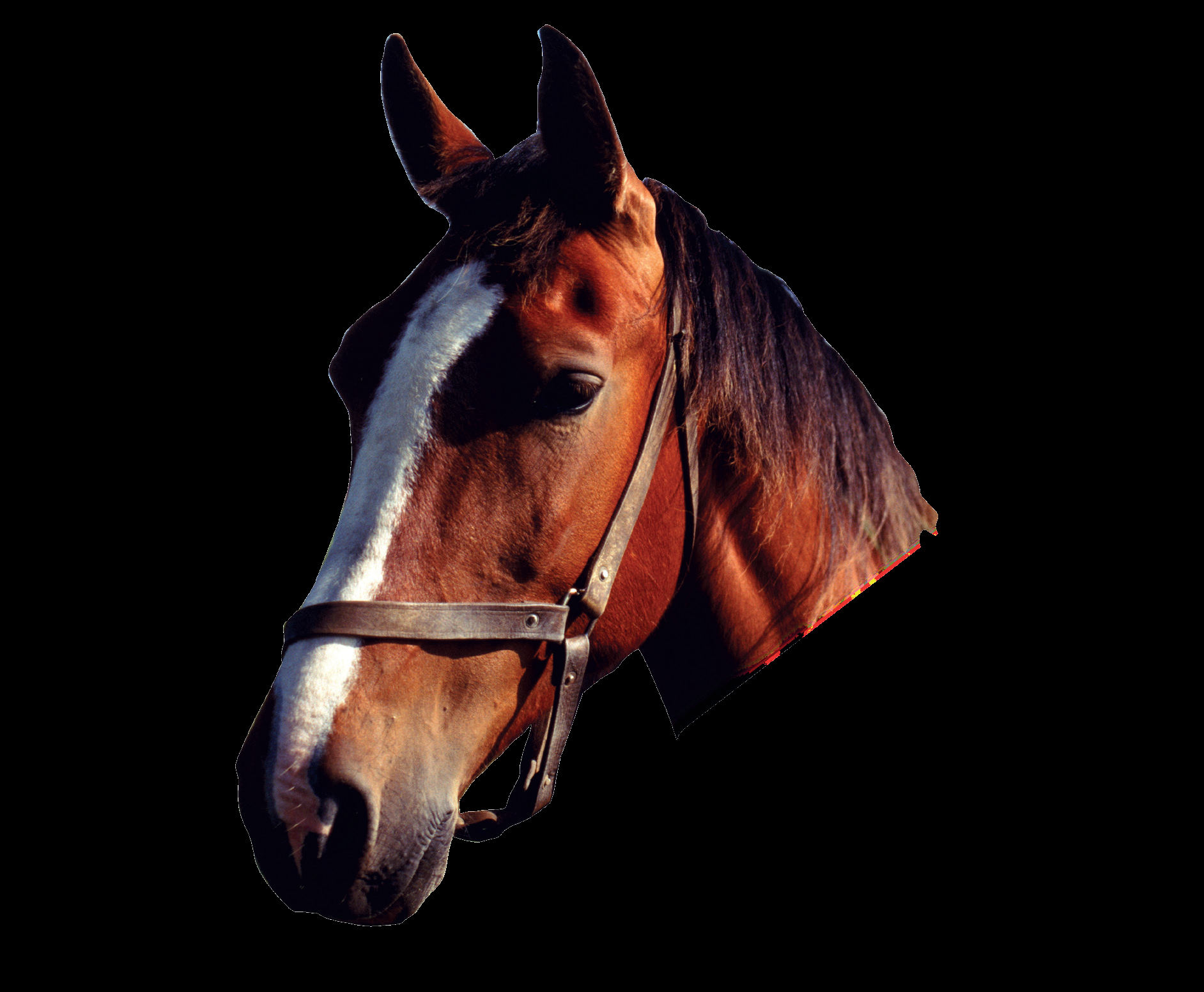 horse
H h
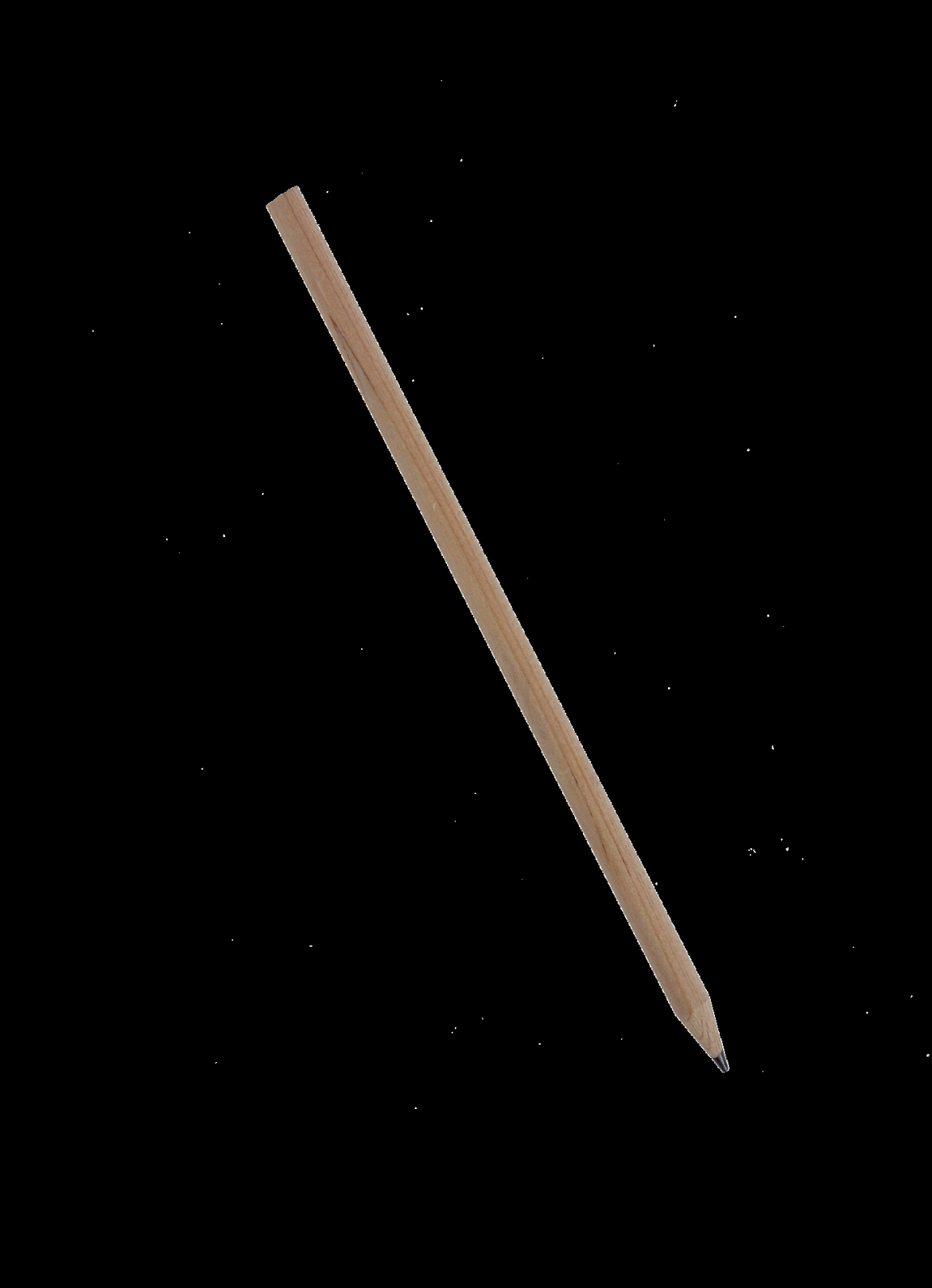 pencil
P p
Write the words & letters on the B.B
Body - head – hand – leg – arm – foot – toe – finger
B b – H h – P p
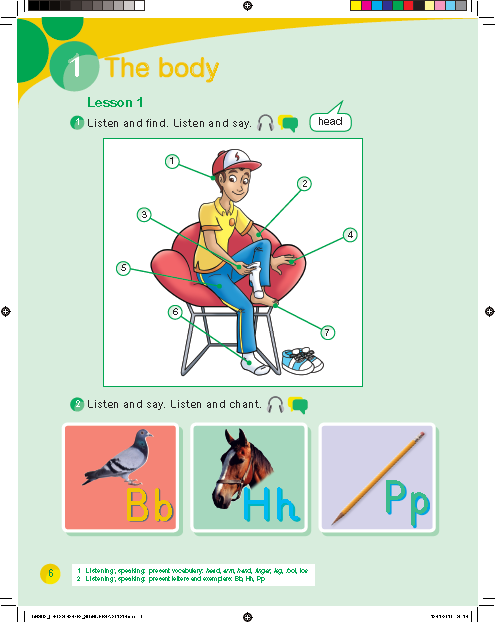 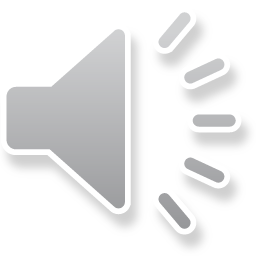 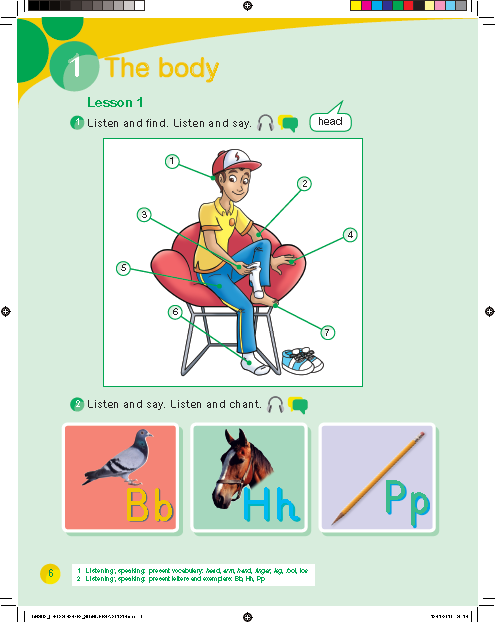 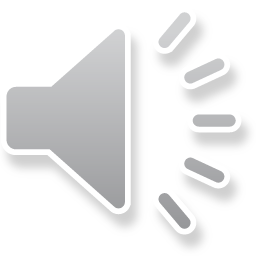 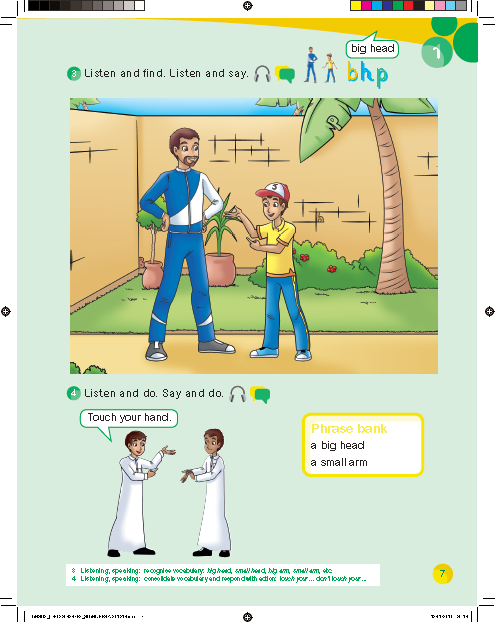 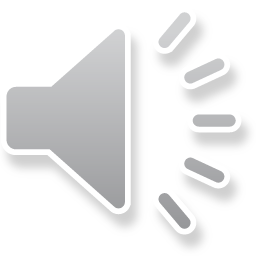 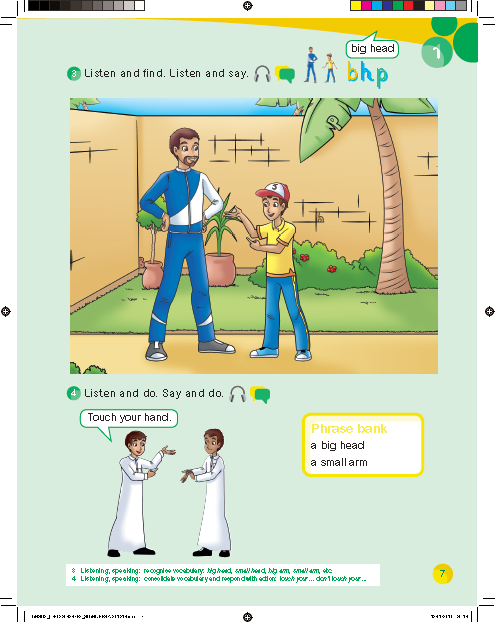 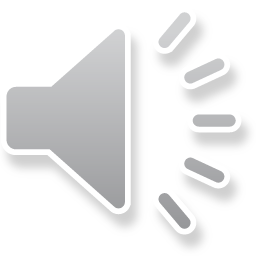 Workbook
p. 59
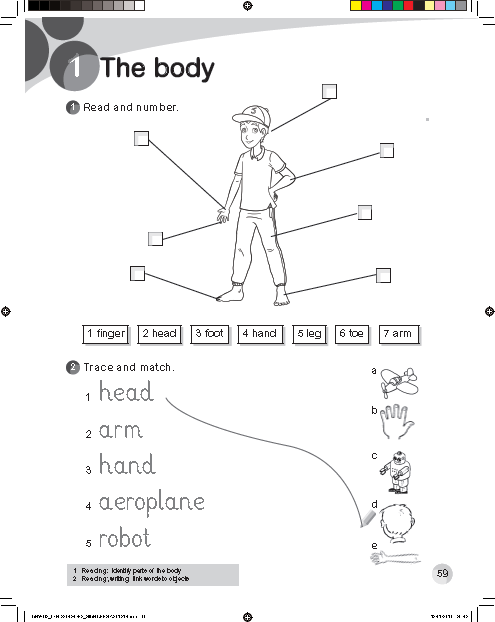 2
4
7
5
1
3
6
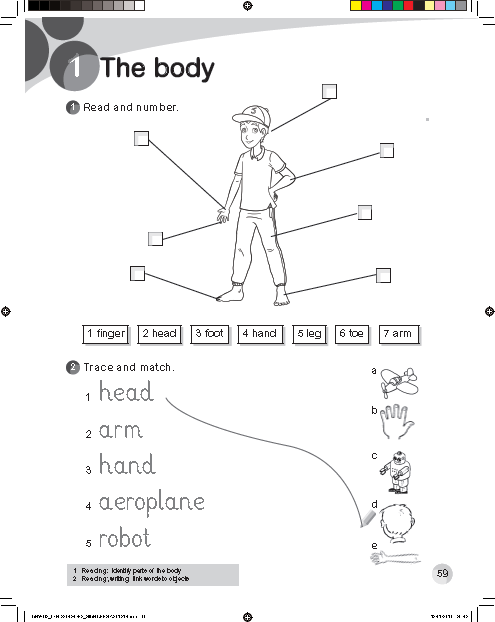 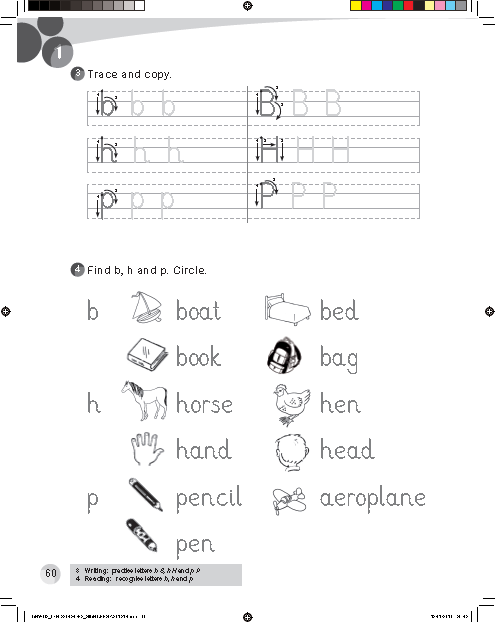 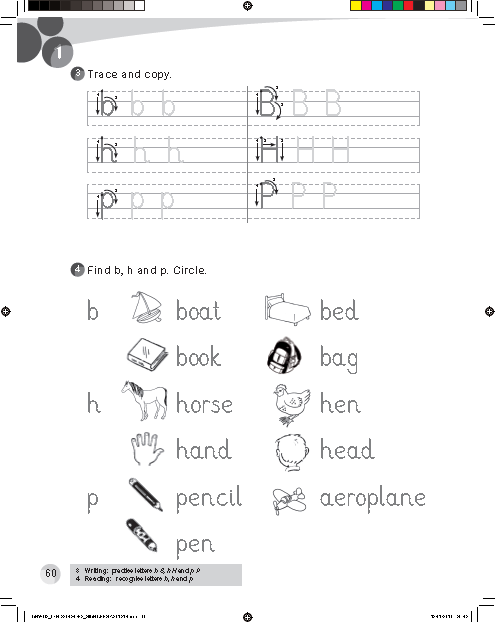 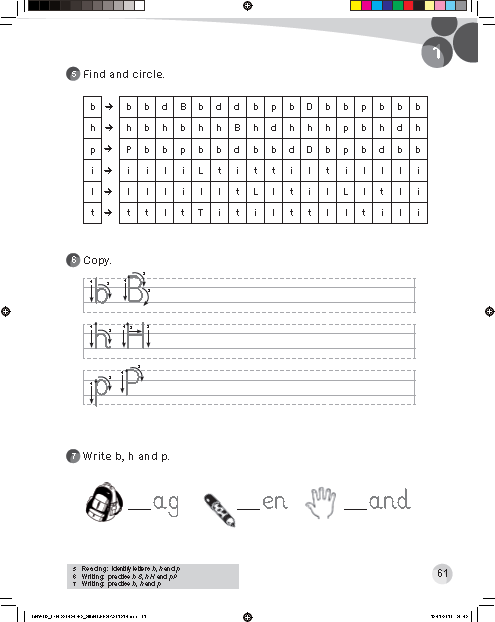 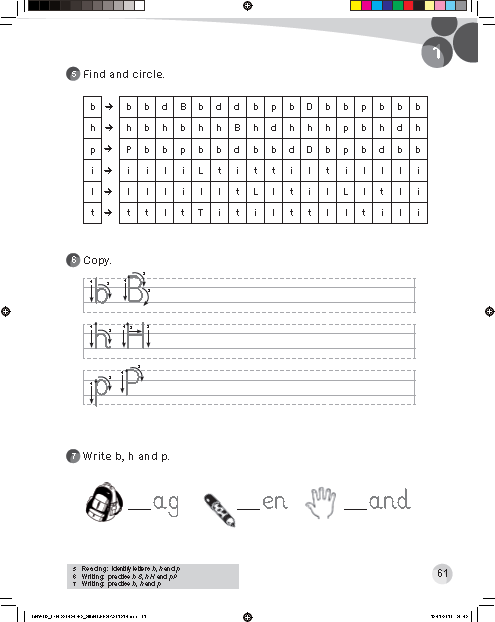 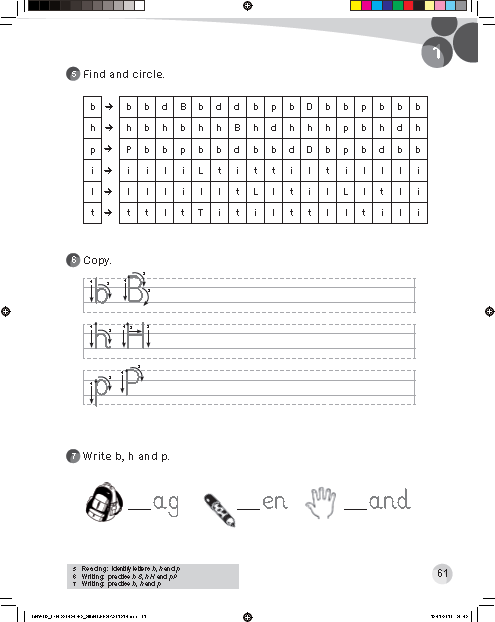 p
b
h